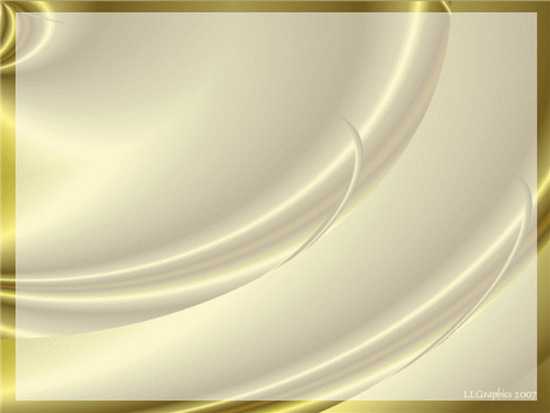 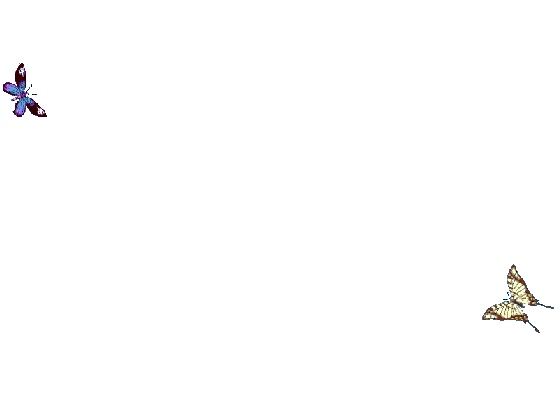 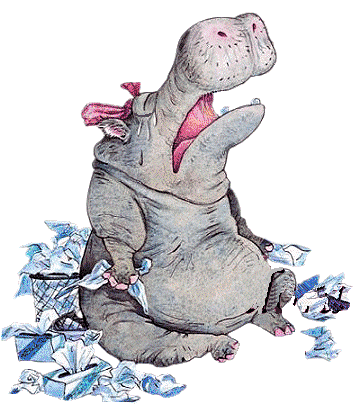 Investigar es buscar algo; es orientar la atención hacia un objeto determinado, es tener un propósito
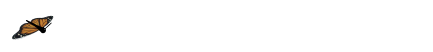 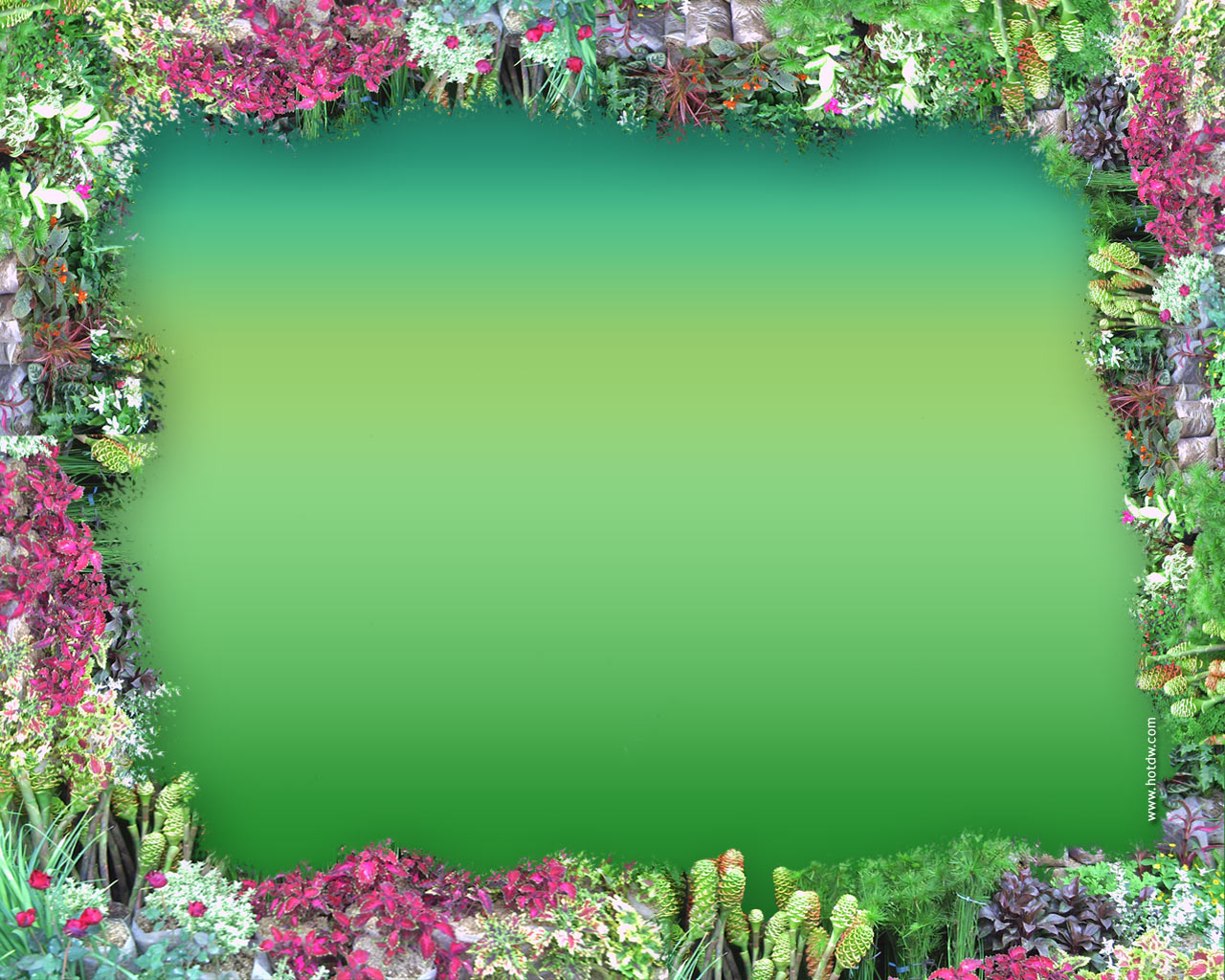 BAÚL DE PALABRAS DE MULTIMEDIA
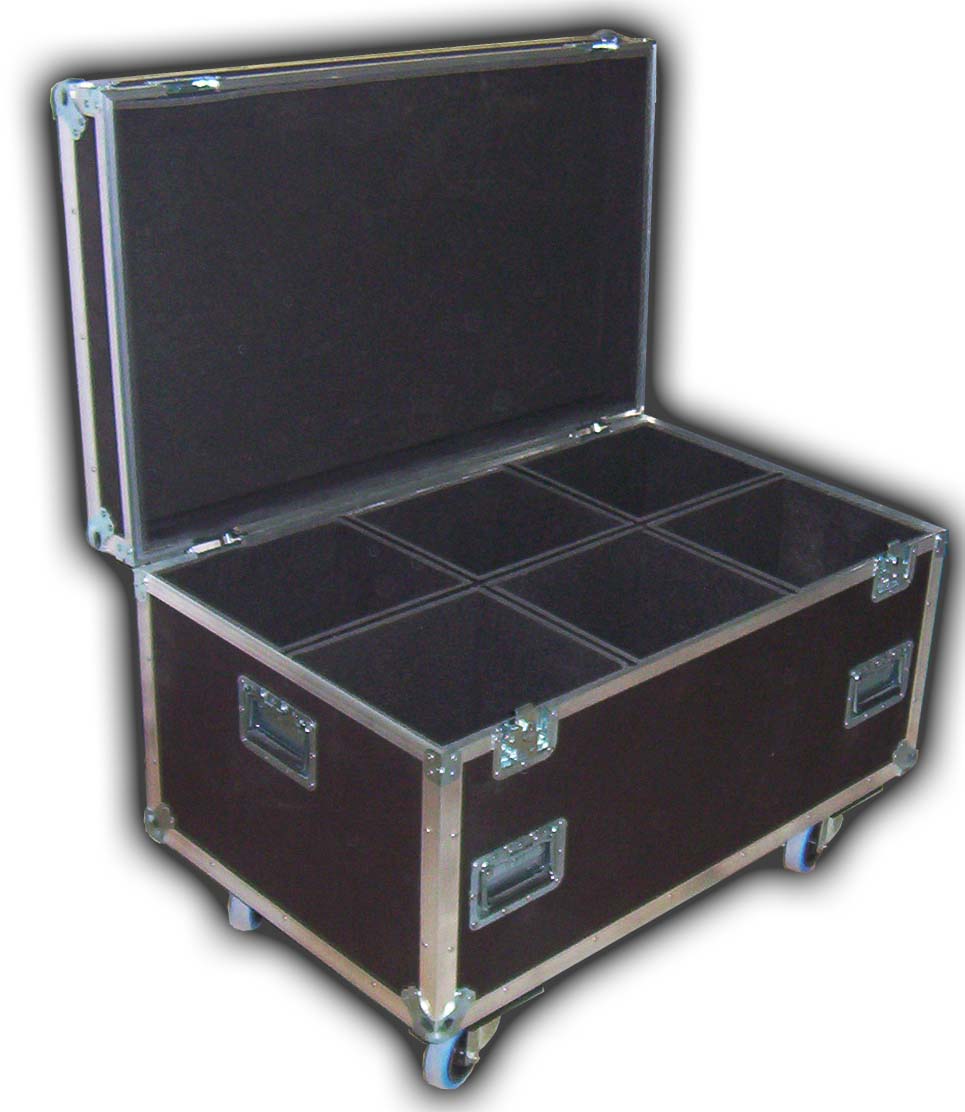 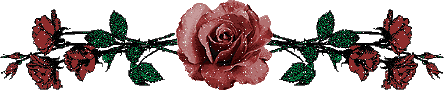 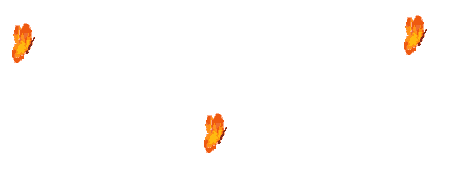 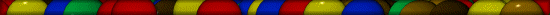 ELIZABETH RAMÍREZ
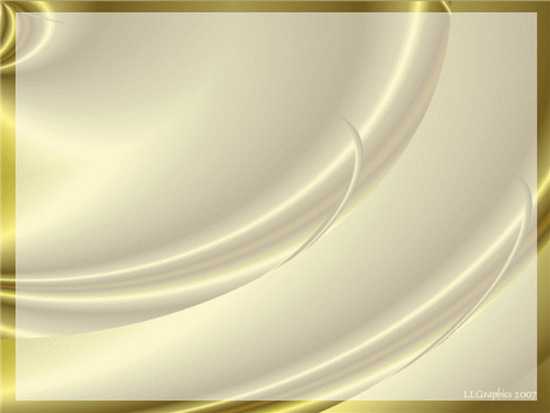 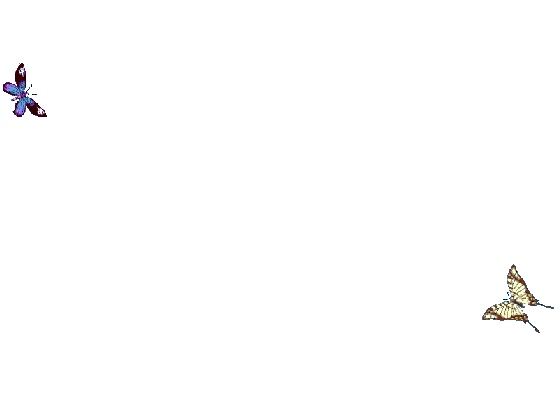 GLOSARIO MULTIMEDIA
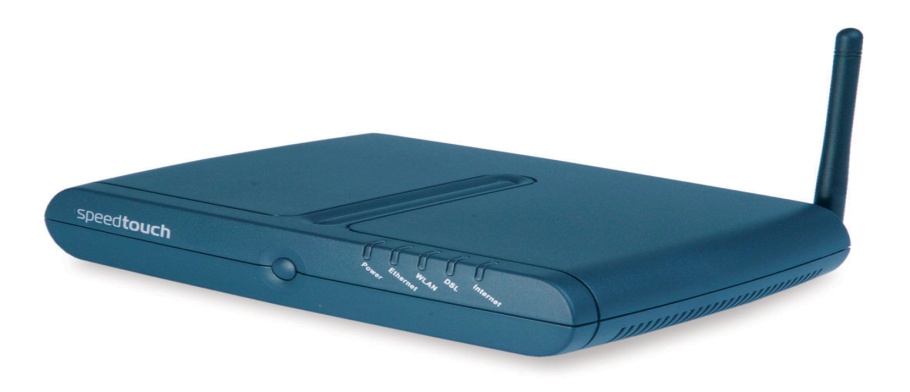 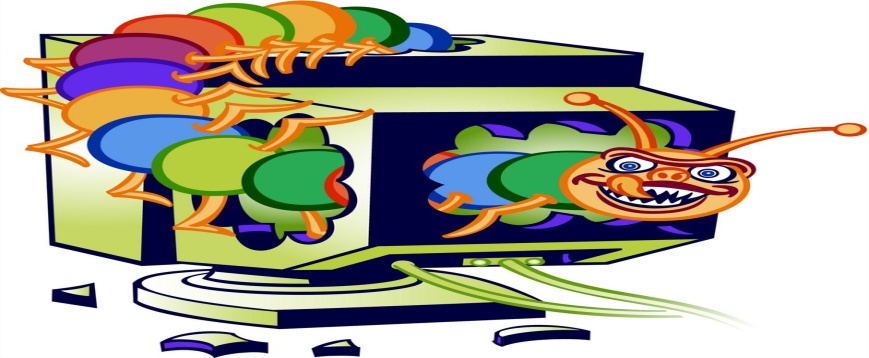 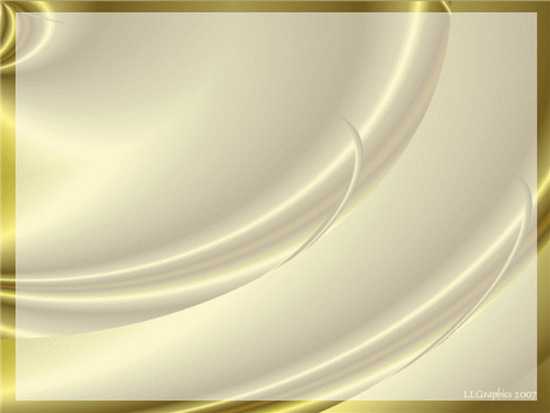 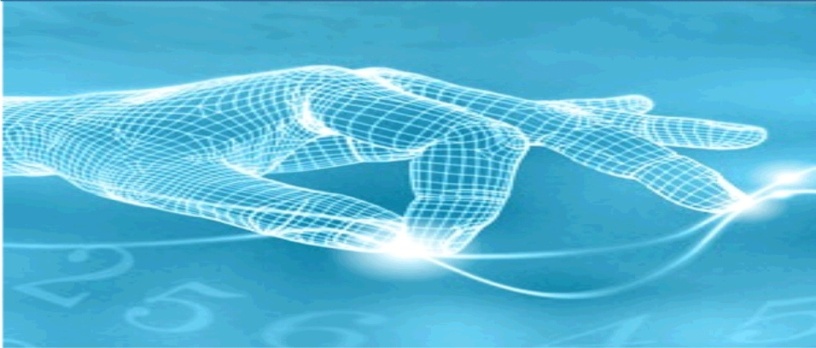 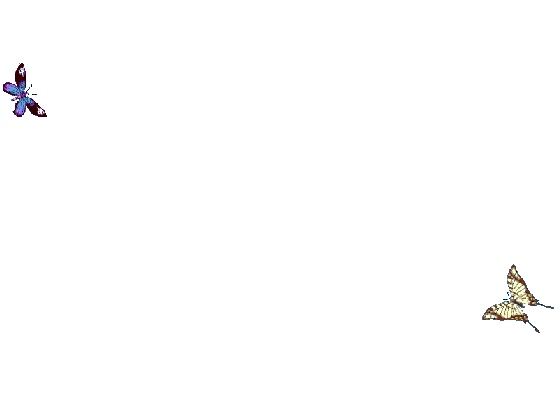 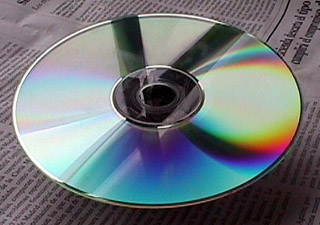 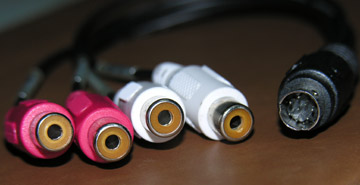 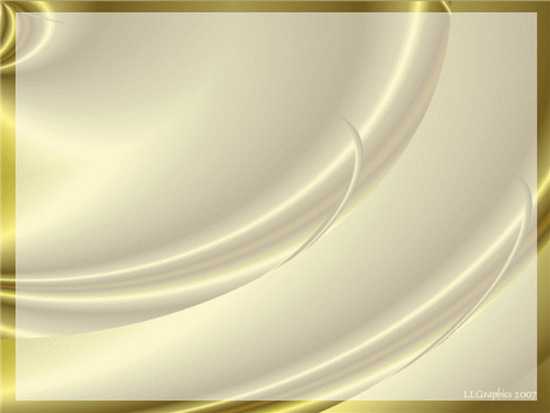 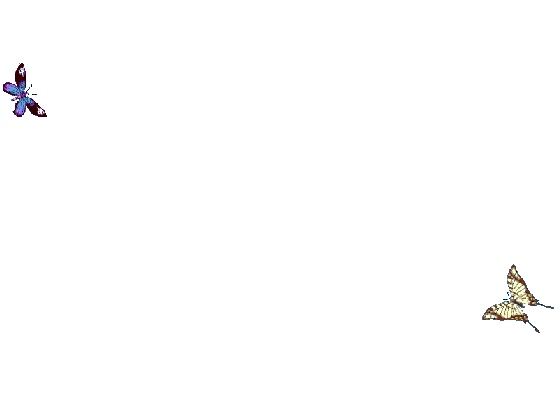 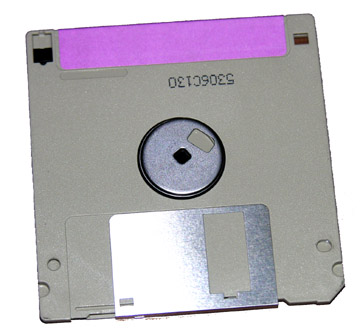 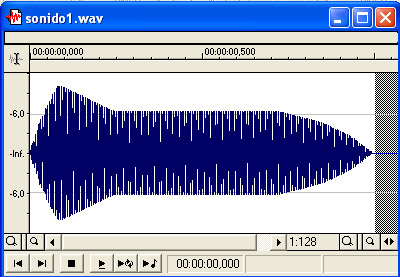 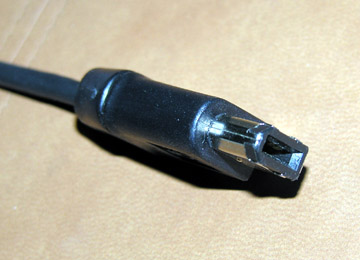 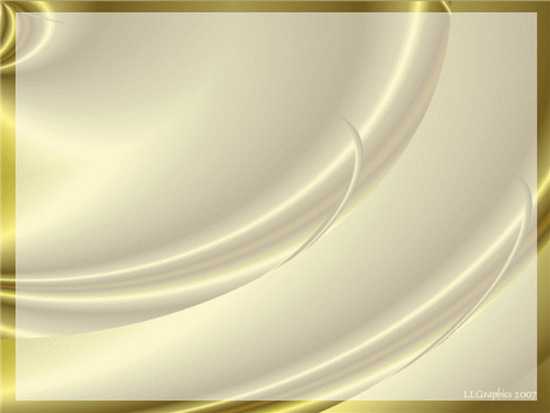 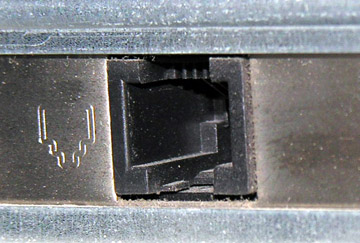 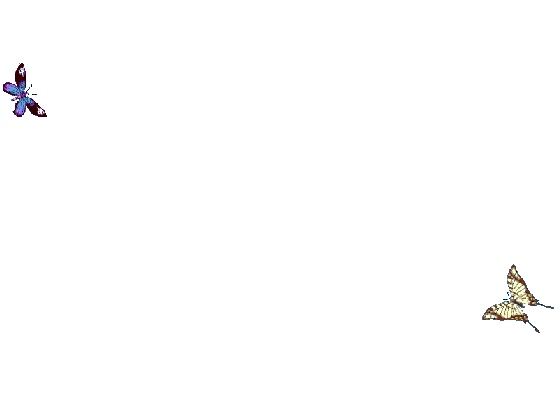 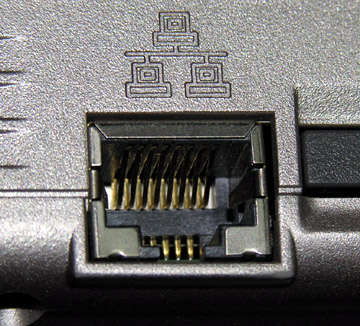 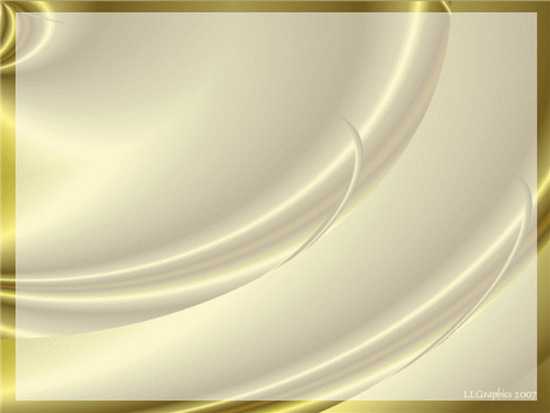 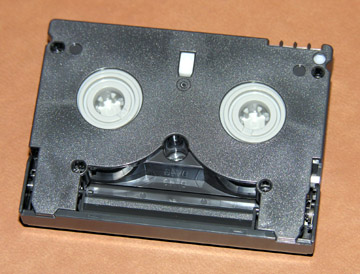 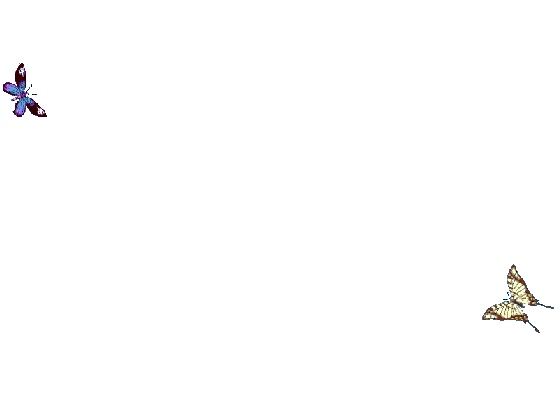 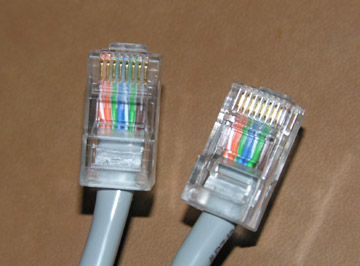 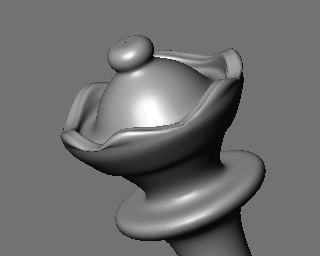 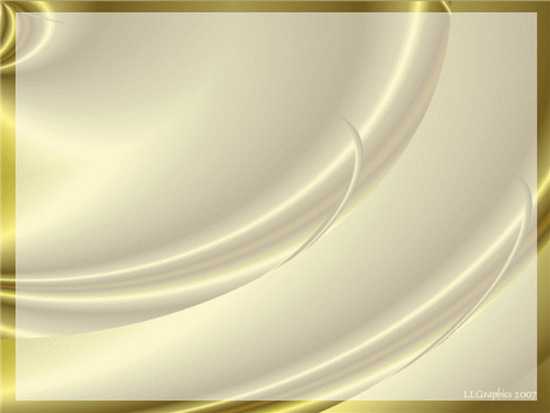 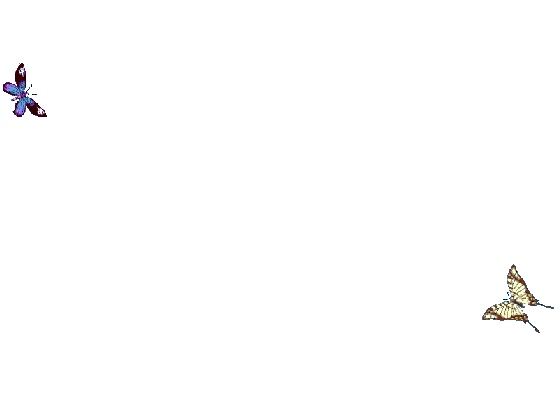 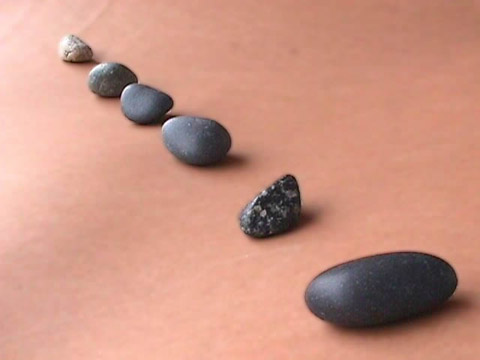 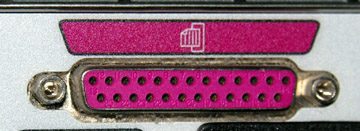 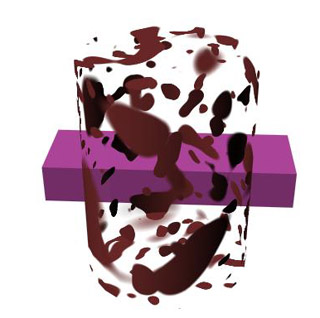 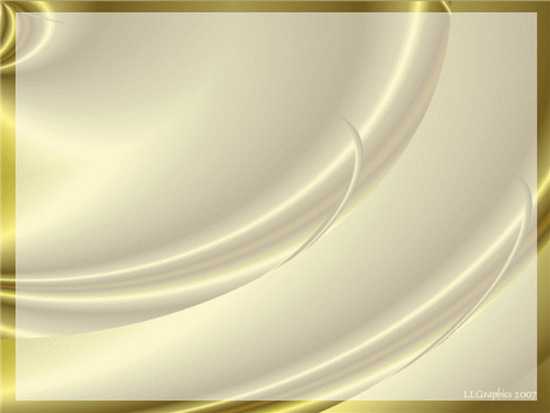 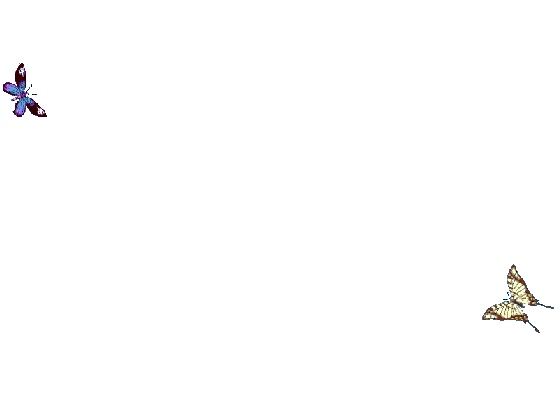 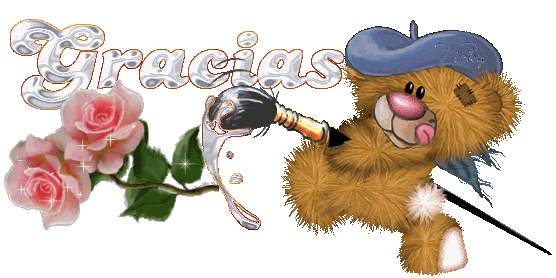